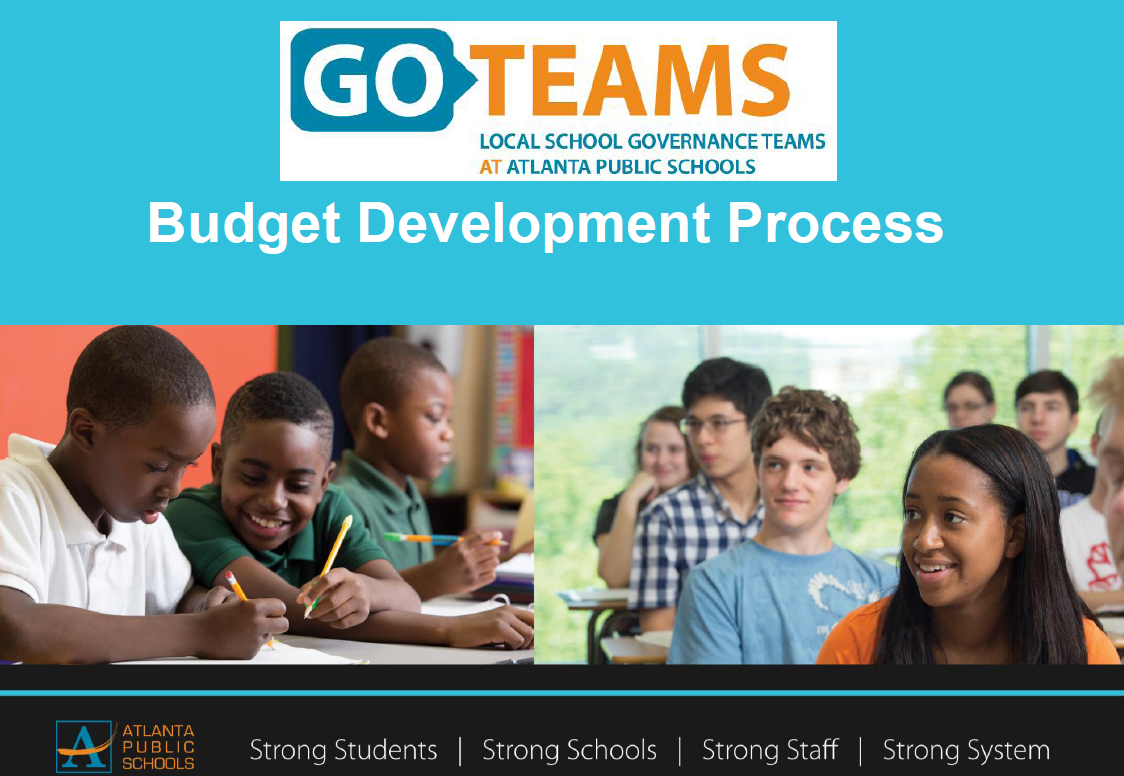 Sylvan Hills Middle
[Speaker Notes: Good Afternoon! Today we begin the process of planning our school’s budget for FY19. I know we are all here for the same reason and that is ensuring success for all SYLVAN students. This meeting is to provide an overview of the draft budget and for you to give feedback on the draft budget.]
Norms
This is a meeting of the GO Team. Only members of the team may participate in the discussion. Any members of the public present are here to quietly observe.

We will follow the agenda as noticed to the public and stay on task.

We invite and welcome contributions of every member and listen to each other.

We will respect all ideas and assume good intentions.
FY19 Budget Development Process
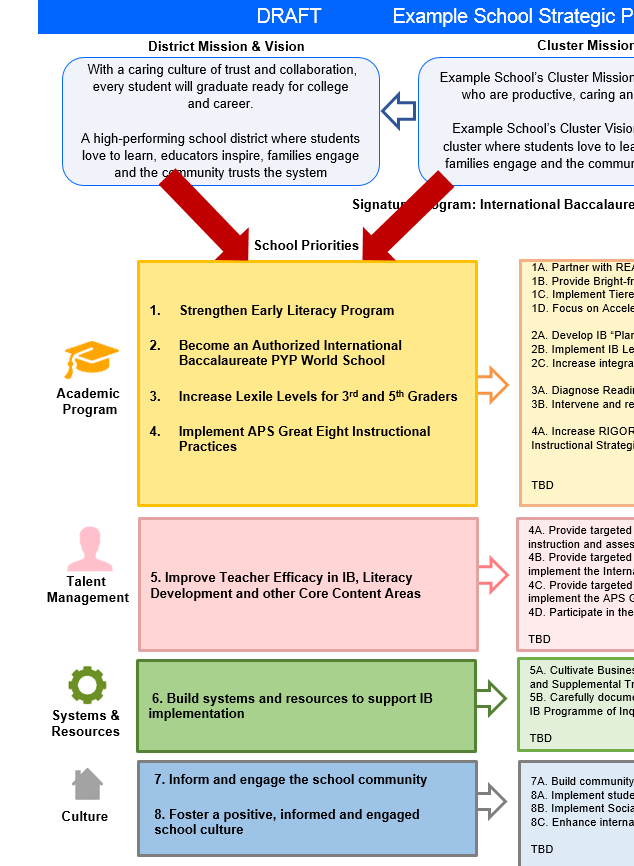 Principal’s Role
Design the budget and propose operational changes that can raise student achievement
Flesh out strategies, implement and manage them at the school level 
Focus on the day-to-day operations
Serve as the expert on the school
Hire quality instructional and support personnel

The GO Team’s Role:
Focus on the big picture (positions and resources, not people)
Ensure that the budget is aligned to the school’s mission and vision and that resources are allocated to support key strategic priorities
GO Team Budget Development Process
OUR STRATEGIC PLAN…
is the roadmap and your role. It is our direction, our priorities, our vision, our present, our future.
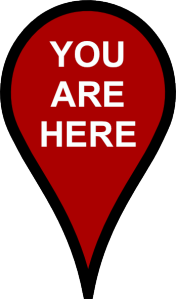 4
[Speaker Notes: Today I will provide an overview of the budget allocations for FY19. We will begin the work of funding the strategic priorities we agreed upon during our strategic review meeting.]
APS School Comparison Data: READING
STAR: 6th Grade Reading
STAR: 7th Grade Reading
STAR: 8th Grade Reading
APS School Comparison Data : MATH
STAR: 6th Grade Math
STAR: 7th Grade Math
STAR: 8th Grade Math
Description of Strategy Categories
Budget Parameters – FY19 funding priorities from the school’s 3-5 year strategic plan, ranked by the order of importance 

Strategies –  Lays out specific objectives for schools improvement

Request – “The Ask”.  What needs to be funded in order to support the strategy?
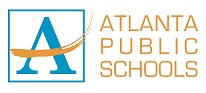 Focus Area Descriptors
[Speaker Notes: I have printed the terms on the next two slides for your convenience. I want to just go over them so we will all be on the same page as we move forward in this process. If you have any questions, please don’t hesitate to ask.]
Sylvan Hills Middle (Carver Cluster)
District Mission & Vision
School Mission & Vision
With a caring culture of trust and collaboration, every student will graduate ready for 
college and career.

A high-performing school district where students love to learn, educators inspire, families engage and the community trusts the system
It is our mission to provide a learning environment that ensures high expectations for all of our scholars through quality instruction, real-world applications and technology that promotes and fosters knowledge and skills. 

Sylvan Hills Middle School will provide a nurturing and safe environment where scholars become critical thinkers, problem solvers, lifelong learners, and productive citizens.
Signature Program: College And Career Prep
Key Performance 
Measures
School Strategies
School Priorities
Increase students performance on GA Milestones in Reading, Writing, and Math.

Increase student performance on STAR Assessment.

Increase students performance on 4sight reading assessment (quarterly).

Improve performance on district benchmark assessment

Improve NAEP scores (8th grade only)

Increase the number of parents and community members that participate in local and state administered surveys.

Increase TKES evaluation scores

Increase overall CCRPI rating 

Improve students’ attendance

Improve culture and climate ratings
1A. Implement a meaningful literacy/math block (SFA) that includes whole group instruction, flexible small group instruction and literacy work stations.
1B. Develop and implement a Response to Intervention (RTI) plan, beginning with strong first teaching and targeted intervention. 
1C. Identify target students for additional academic support beyond regularly scheduled classes
1D. Implement APS instructional practices and other research-based best practices.
1E. Implement weekly common assessments
1F. Focus on unit assessment performance
2A-E. Same as 1B-1F
3A. Develop master schedule aligned with student data, needs, and high school course offerings
3B. Offer more courses that will earn high school credits
Improve students’ reading/language arts/writing performance
Improve students’ mathematics performance
Improve students’ enrollment and success in higher-level classes
Academic 
Program
Recruit and maintain highly talented faculty/staff trained in researched-based best for developing the total middle school student (academically, socially, and emotionally)
Provide ongoing professional learning and development opportunities for all faculty/staff.
4A. Consistently implement standards and expectations for high quality performance for faculty/staff. 
4B. Consistently implement revised teacher induction program for staff new to Sylvan. 
4C. Establish and maintain incentive program to reward faculty and staff who consistently demonstrate the highest standards of professionalism. 
5A. Provide ongoing valuable staff development designed to help staff elevate the rigor in the classroom and  help students utilize higher order thinking, reading and writing skills.
Talent 
Management
6A. Build relationships between school leadership/staff and partner leadership in order to better serve the needs of the Sylvan Hills community.
6B. Strengthen family and community support to increase parent involvement. 
6C. Establish and maintain communication with the community about formal and diverse engagement opportunities at Sylvan Hills. 
6D. Offer ongoing surveys to students, staff, and parents to determine needs and current awareness of existing programs and community resources.
Systems &
Resources
Engage all facets of the community as partners and align people and resource to maximize impact.
7A. Implement Social Emotional Learning (SEL) daily.
7B. Utilize the services of the Northstar Psychological Services and other providers to assist students/families.
7C. Create a culture to support and encourage our students to behave in a positive manner where they all can learn and feel protected in a safe and orderly environment
Provide increased teaching and learning time opportunities for all staff and students.
FY19 Budget Parameters
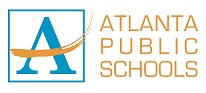 FY19 Budget Parameters
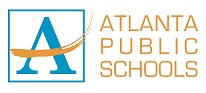 [Speaker Notes: Are there any priorities I left off

Are there any questions or concerns

The next time we meet, I will show you where I have budgeted for our strategic priorities.]
Discussion of Budget Summary
(Step 5: Budget Choices)
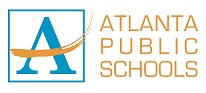 Executive Summary
This budget represents an investment plan for our school’s students, employees and the community as a whole.

The budget recommendations are tied directly to the school’s strategic vision and direction.

The proposed budget for the general operations of the school are reflected at $ 5,898,084 

This investment plan for FY19 accommodates a student population that is projected to be 570 students, which is a decrease of 82 students from FY18.
[Speaker Notes: Here’s a few highlights for our budget this year.]
School Allocations
[Speaker Notes: For FY19, APS is continuing to increase equity within the District and the flexibility principals have in regards to our schools budgeted funds. The new Student Success Funding Model (SSF) allocates dollars to schools based on the number of enrolled students and receives a funding "weight" based on need.  This year, student characteristics were weighted based on:
 
Grade Level –
K
1st through 3rd
6th
9th
Poverty – Weighted for all Direct Certification enrolled students.
Beginning Performance – Weighted Middle School and High School students entering with beginner’s performance on milestones.
ESOL – Weighted for all ESOL designated students in order to supplement due to ESOL staff being locked.
Special Education - Weighted for all Special Education students.
Gifted – Weighted and measured by number of students in the Gifted Program
Small School Supplement – Weighted for low enrollment schools
ES – 500
MS – 600
HS – 700
 
As you can see, our projected enrollment for FY19 is 570, we decreased by 82 from last year.

We received the following weights for our student characteristics:
 
Grade Level 6TH - .05
Poverty - .45
Special Education -.03
Gifted - .60
Gifted Supplement -.60
ELL -.10
Small School Supplement -.40]
School Allocations
[Speaker Notes: Additionally, we received money for signature programming, turnaround, Title I and FTE Allotments.]
Budget by Function (Required)
[Speaker Notes: I am passing out the definitions for these funding categories. You will see what makes up each category. Although the total amount will not change, allocation per function may depending on our conversations and school needs.]
Budget by Function
What’s Next?
•	February: 
One-on-one Associate Superintendent discussions
Cluster Planning Session (positions sharing, cluster alignment, etc.)
Program Manager discussions and approvals
Academic and Staffing Resource Planning Meeting (February  26th - March 2nd)
•	March:
Final GO Team Approval (March 5th - March 9th)
[Speaker Notes: During the week of Feb. 26-March 2nd, Academic and Staffing Resource Planning Conferences will be held.  At this meeting, I will present my plan for staff utilization, resource distribution and plan for staffing implications.

We will need to approve the budget at the MARCH  meeting.]
Questions?
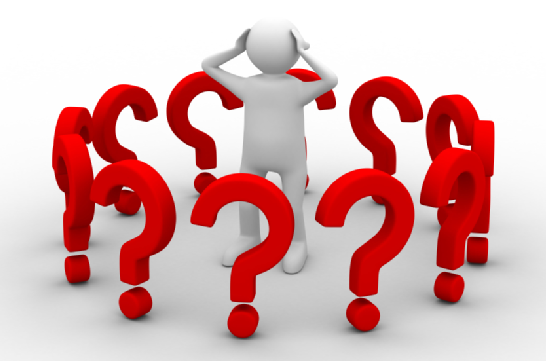 Thank you for your time and attention.